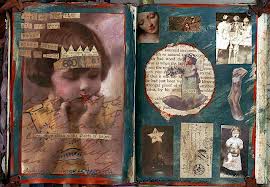 Altered Books
Transform the ordinary into the extraordinary
‘Page 1’ – Hands & Tape Transfer
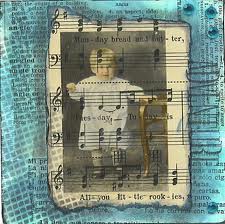 ‘Page 2’ - Collage
‘Page 3’ – Cut-outs
‘Page 4’ - Pockets
Themes
Use one of the traits of character (tolerance, commitment, responsibility, perseverance, respect, innocence, etc) 
Explore a social issue such as poverty, homelessness, free speech, love, etc. 
Tell a story that you create
Day One Goals
Create textured & painted papers for use in your book
Think about your theme as you work today
Have your theme chosen by tomorrow!!